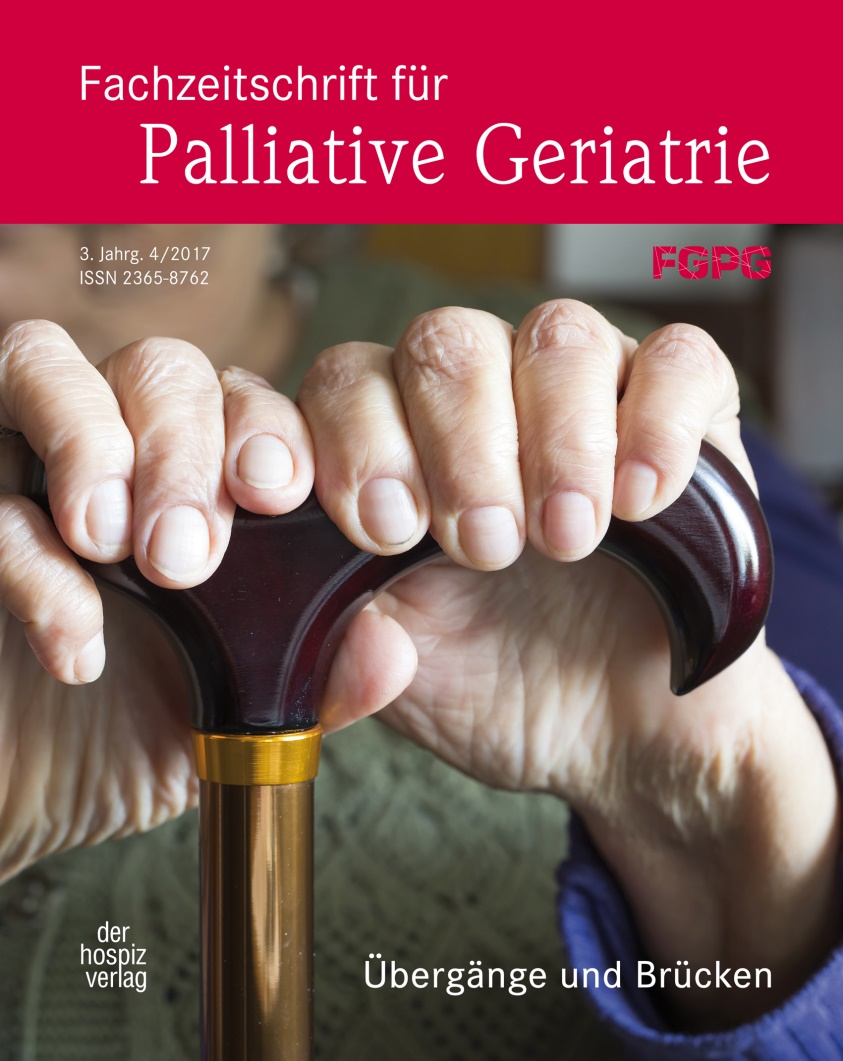 Fachzeitschrift für        Palliative Geriatrie
Die Fachzeitschrift für Palliative Geriatrie wendet sich an Menschen in der Pflege, die sich der Sorge um hochbetagte Menschen bis zuletzt annehmen. Um alten Menschen leben und sterben in Würde zu ermöglichen, vermitteln wir Wissenswertes und zeigen Ihnen neue Wege auf.

Wissen und Kompetenz aus dem Pflegeheim, der ambulanter Pflege, der Hospizbegleitung und Palliative Care vernetzen, national und international, in der Praxis und mit Fachexperten, Politik und Gesellschaft, das ist unser Anliegen. Überzeugen Sie sich selbst.

Die Fachzeitschrift für Palliative Geriatrie erscheint viertel-jährlich und kann sowohl im Jahresabonnement als auch als Einzelheft bestellt werden.
Jetzt bestellen unter Tel. 0711/18 42 09 51 oder www.hospiz-verlag.de